InstrumentsPart 2
Gravity feeder / j tube
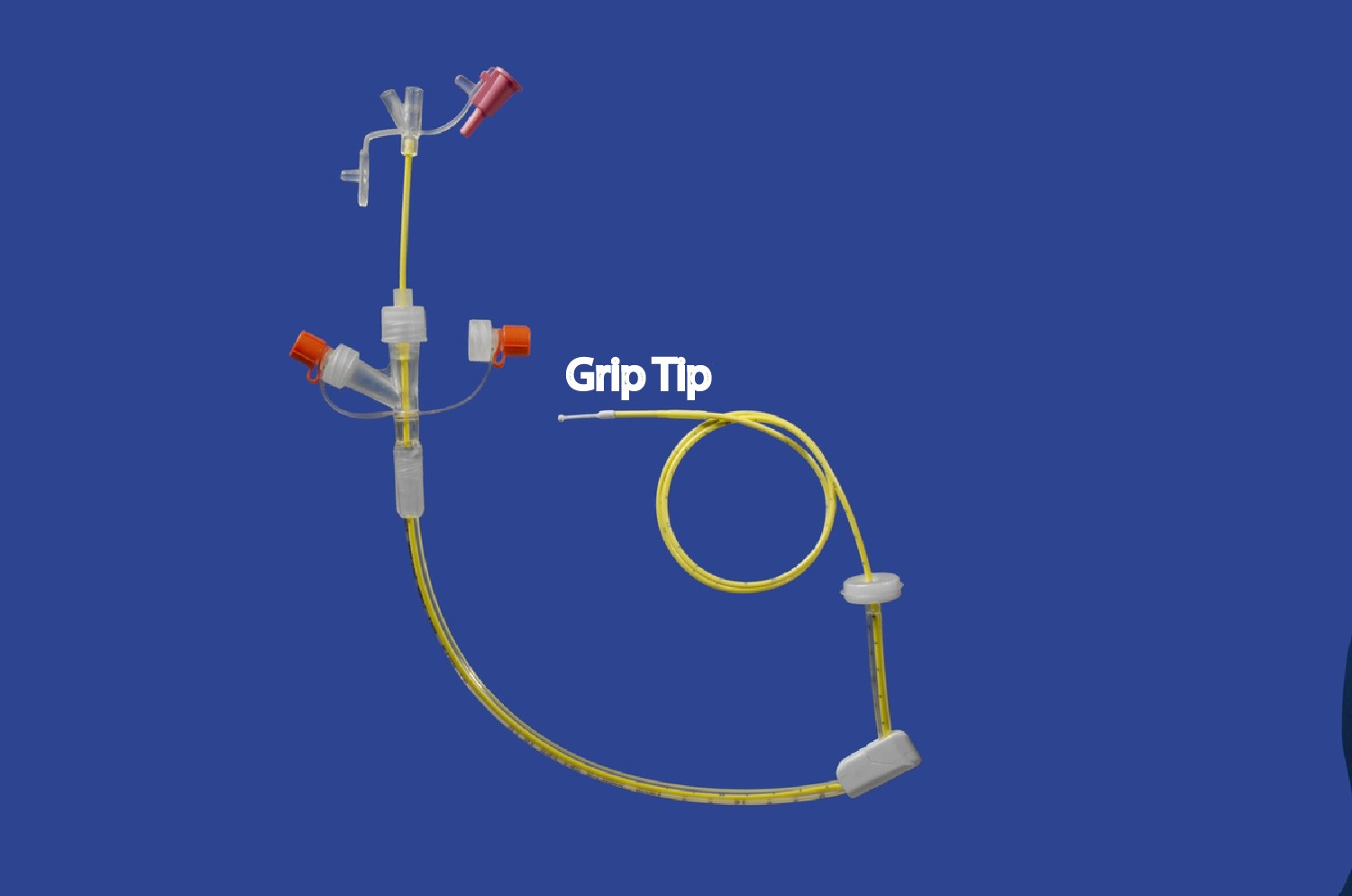 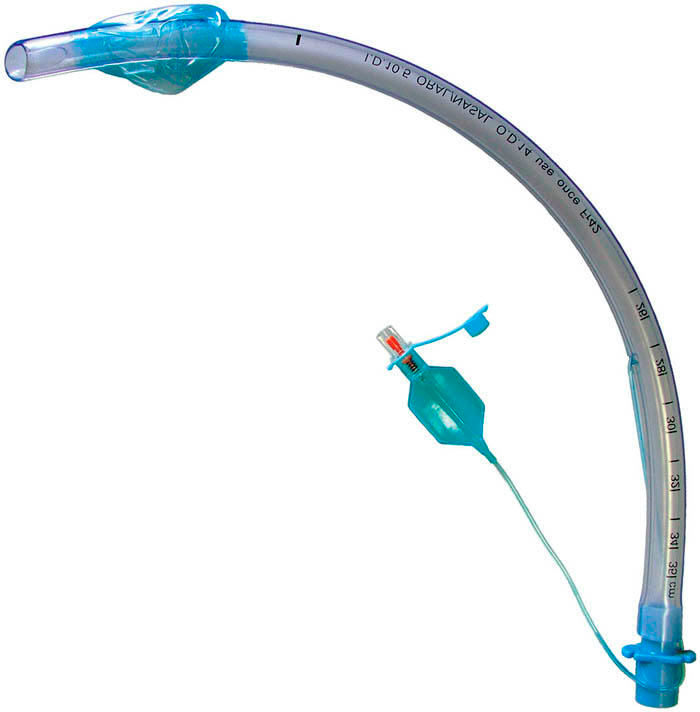 Head gate
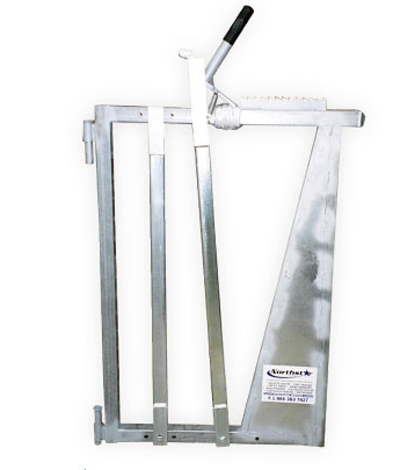 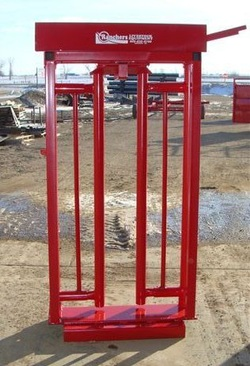 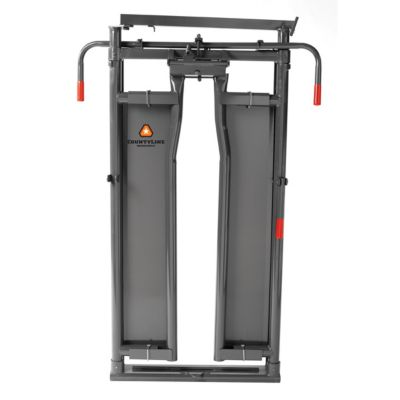 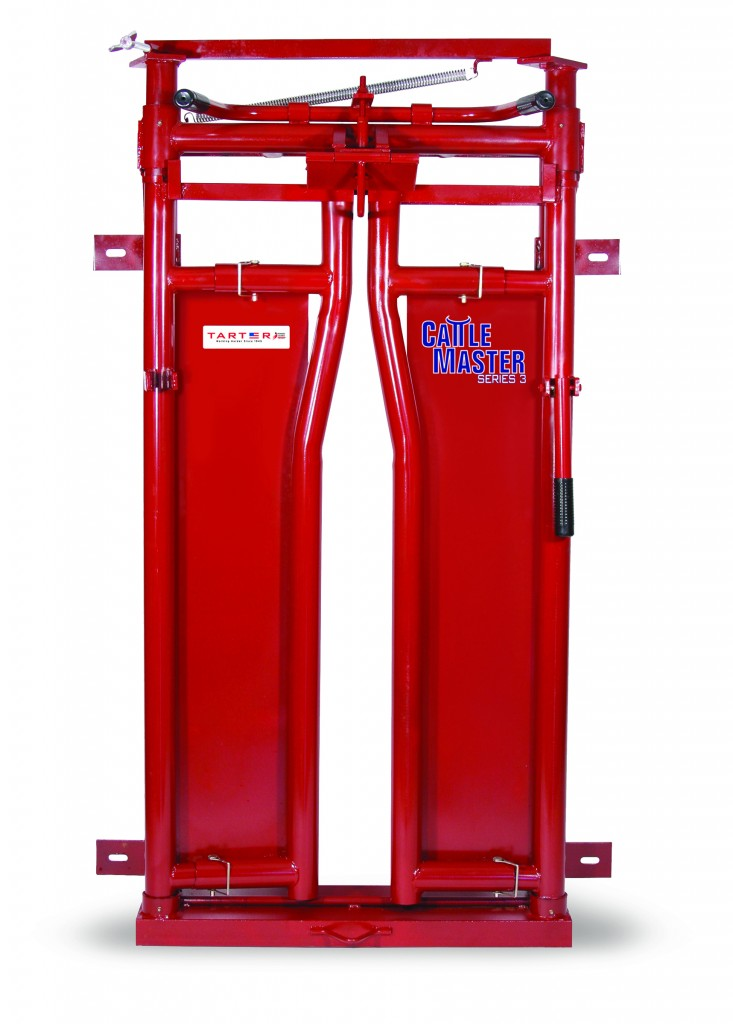 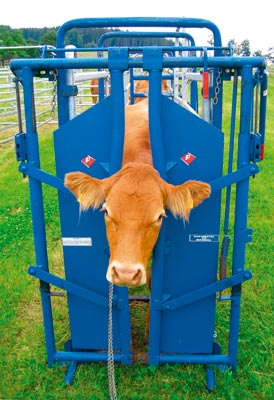 Hog snare
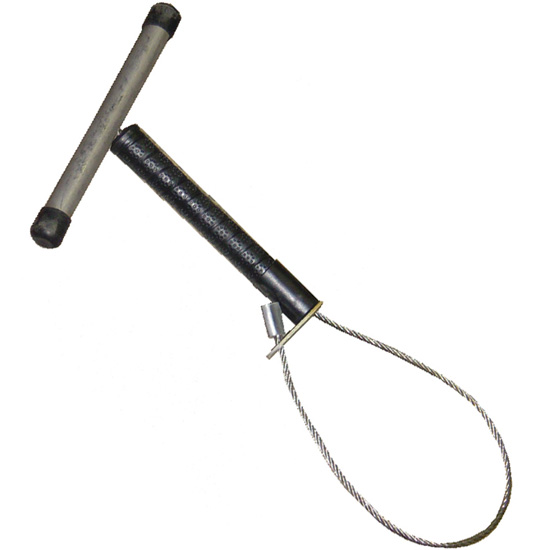 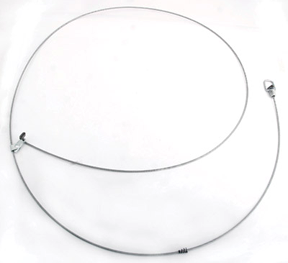 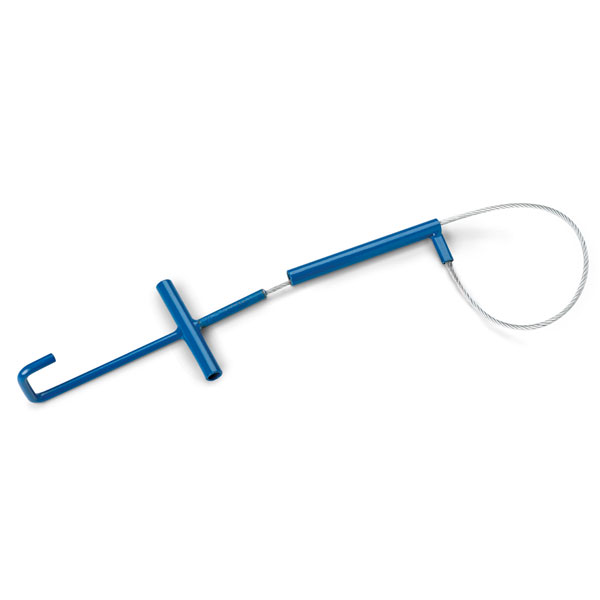 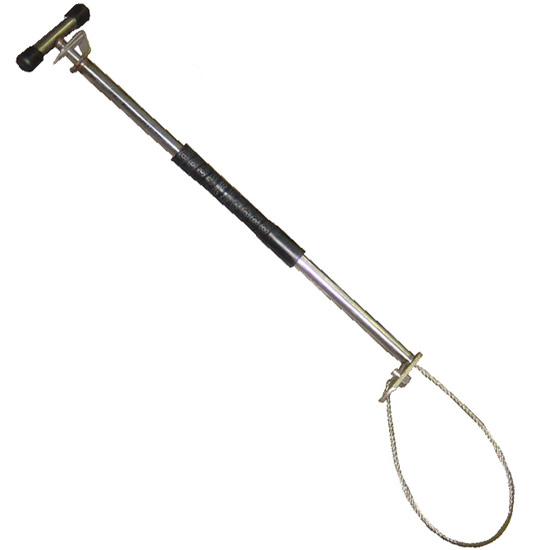 Hoof knife
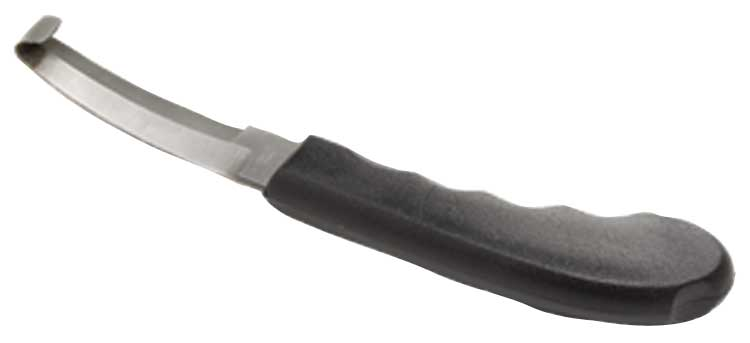 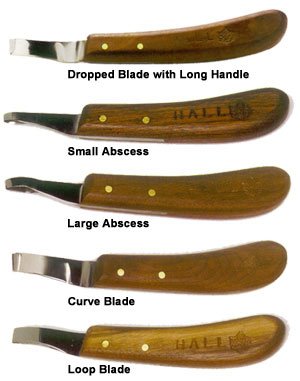 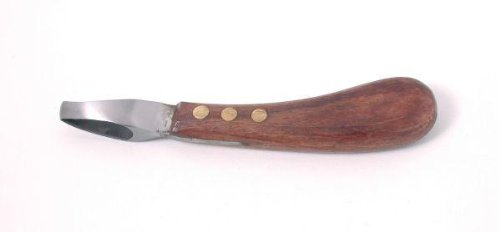 Hoof rasp
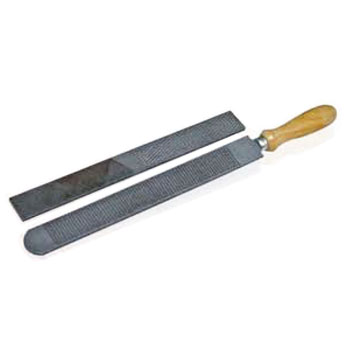 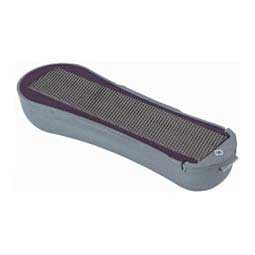 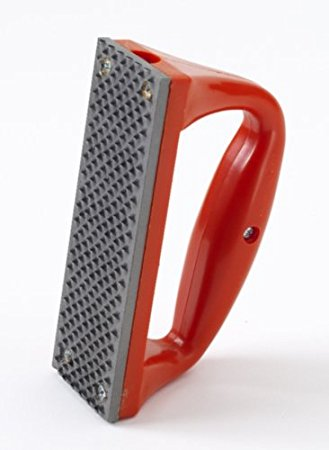 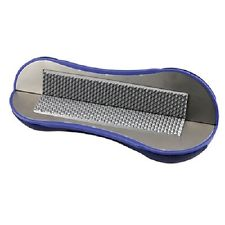 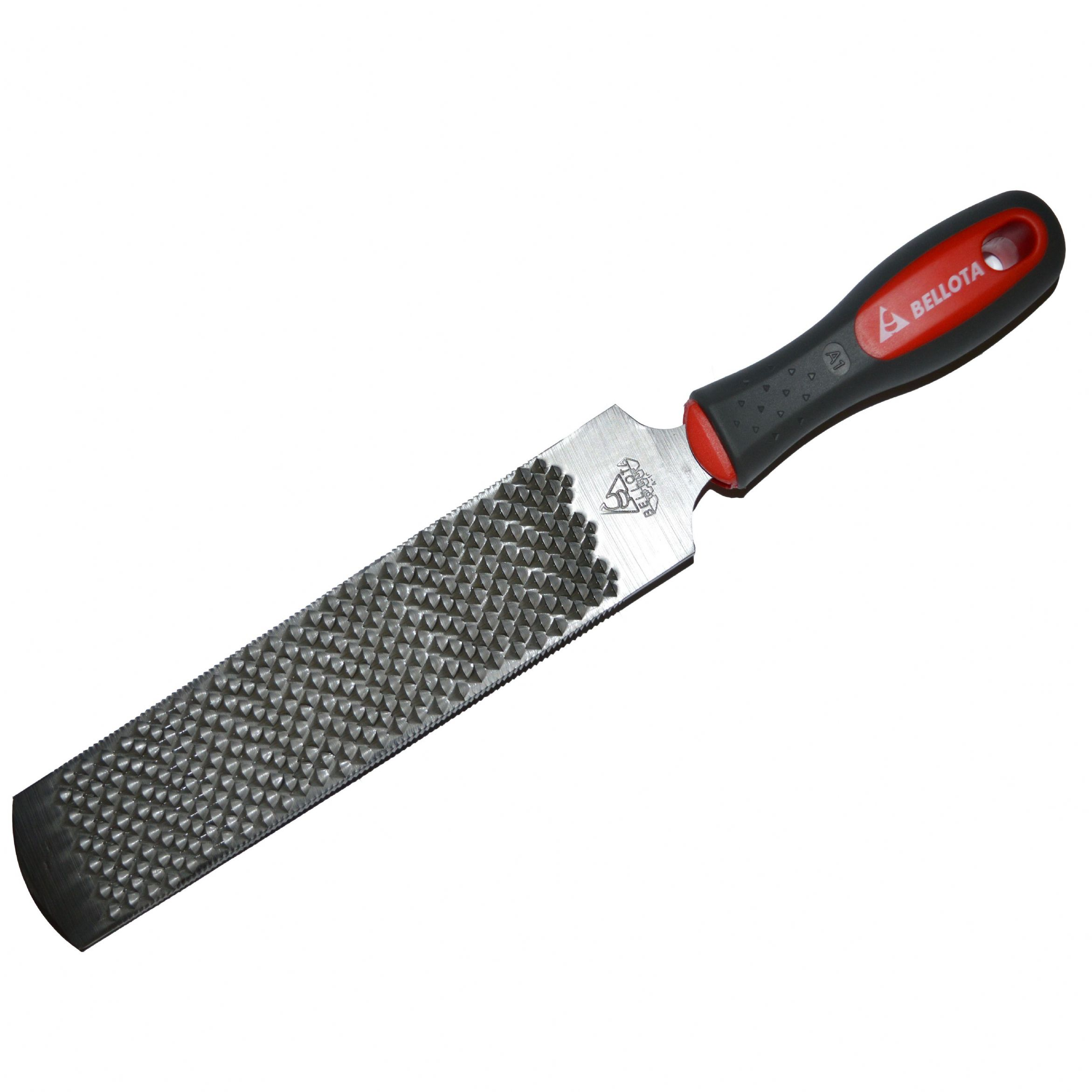 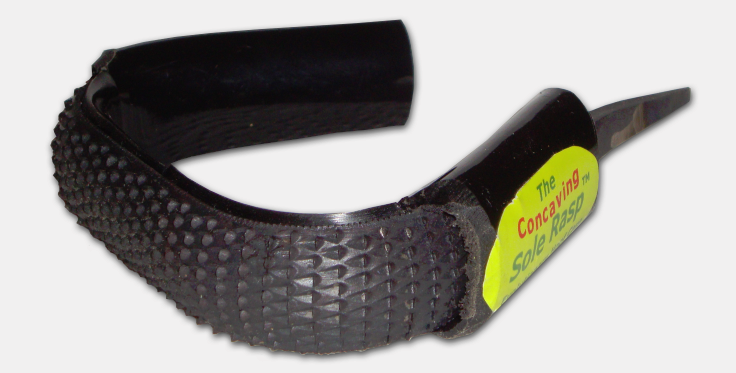 Iv administration set
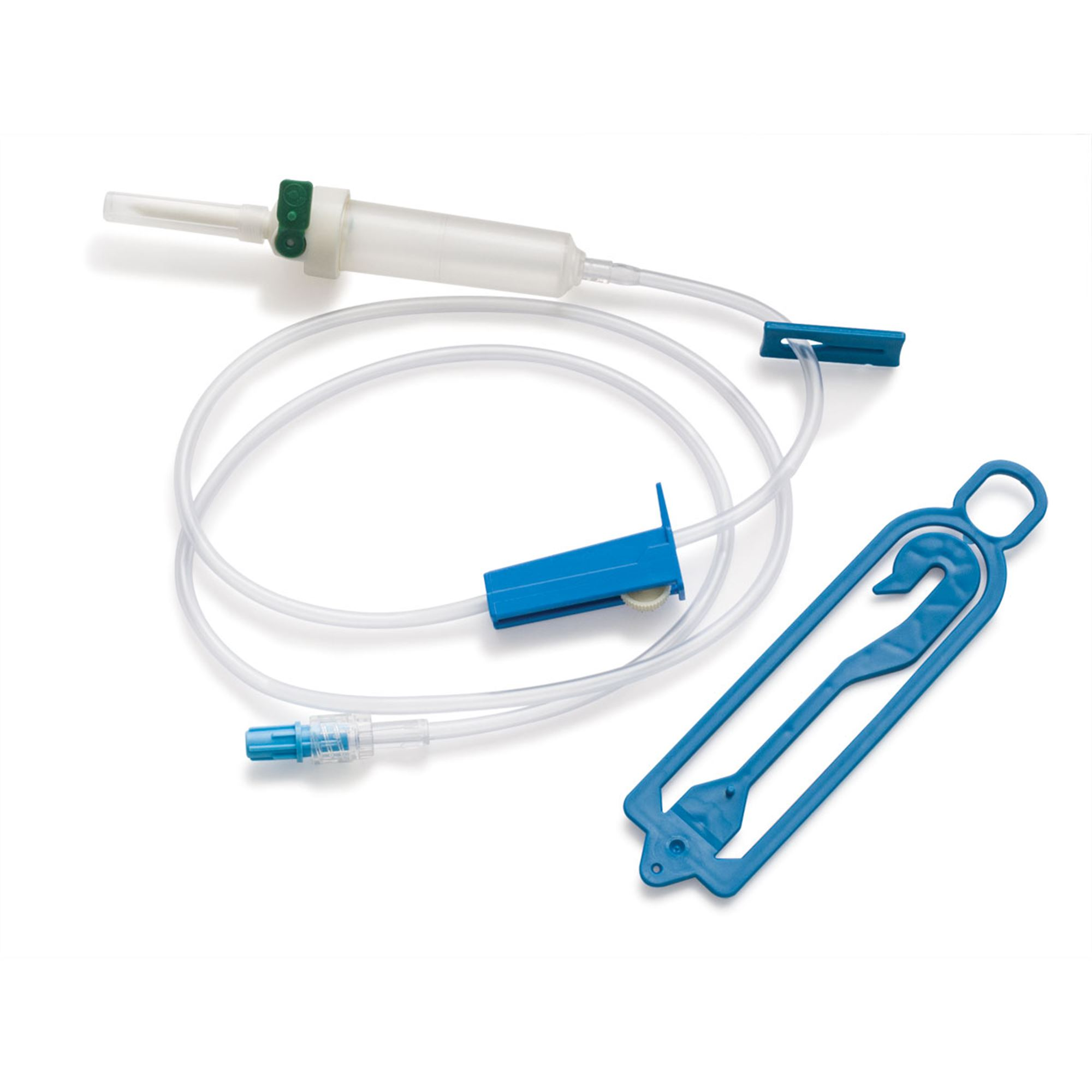 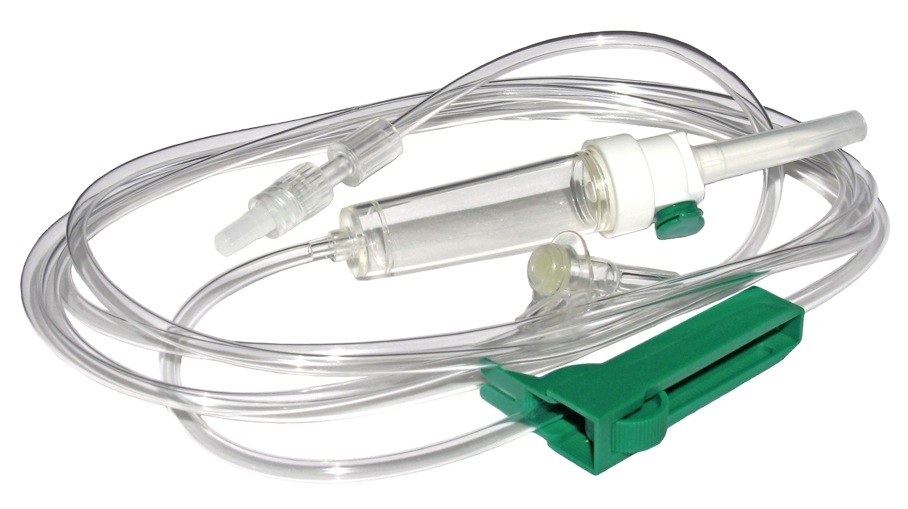 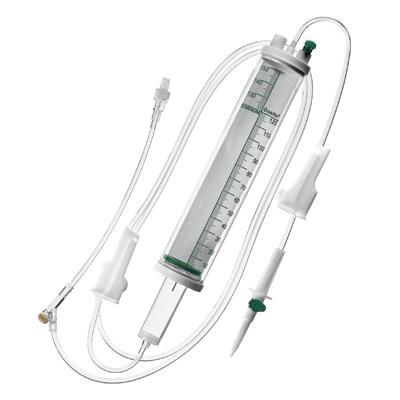 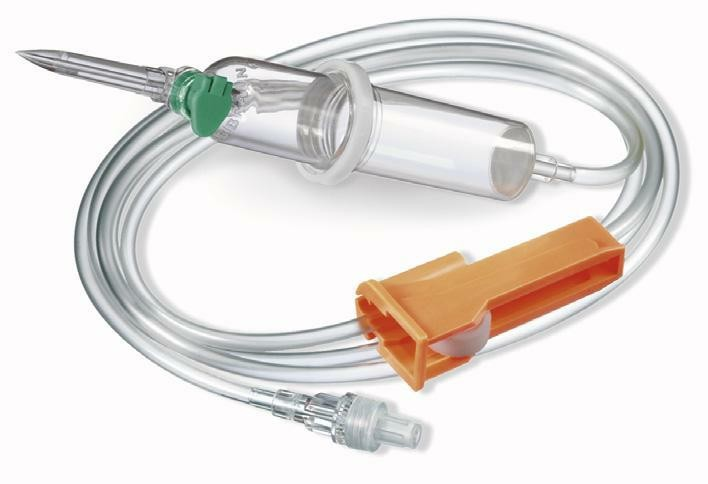 laparoscope
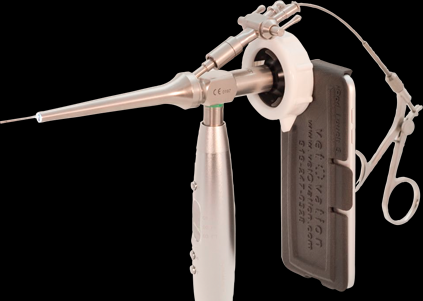 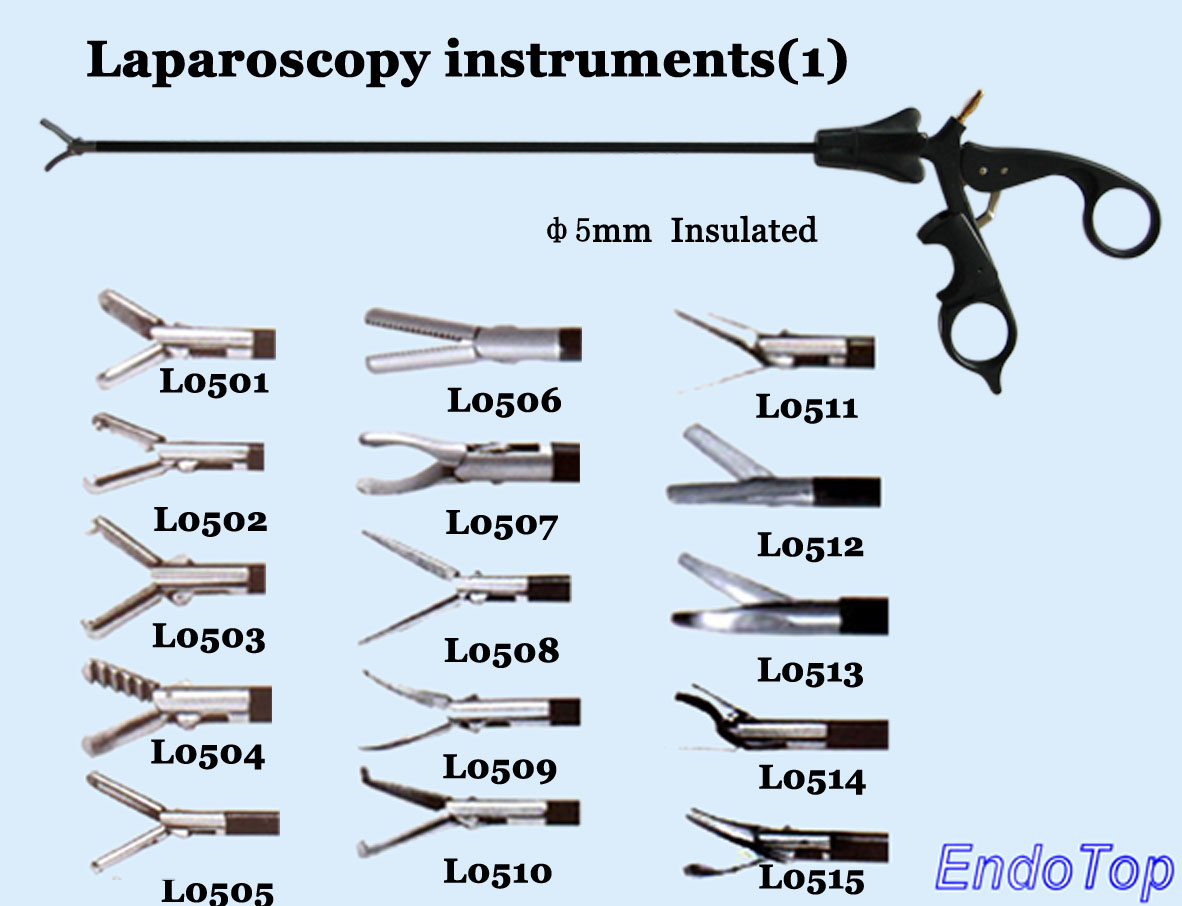 laryngoscope
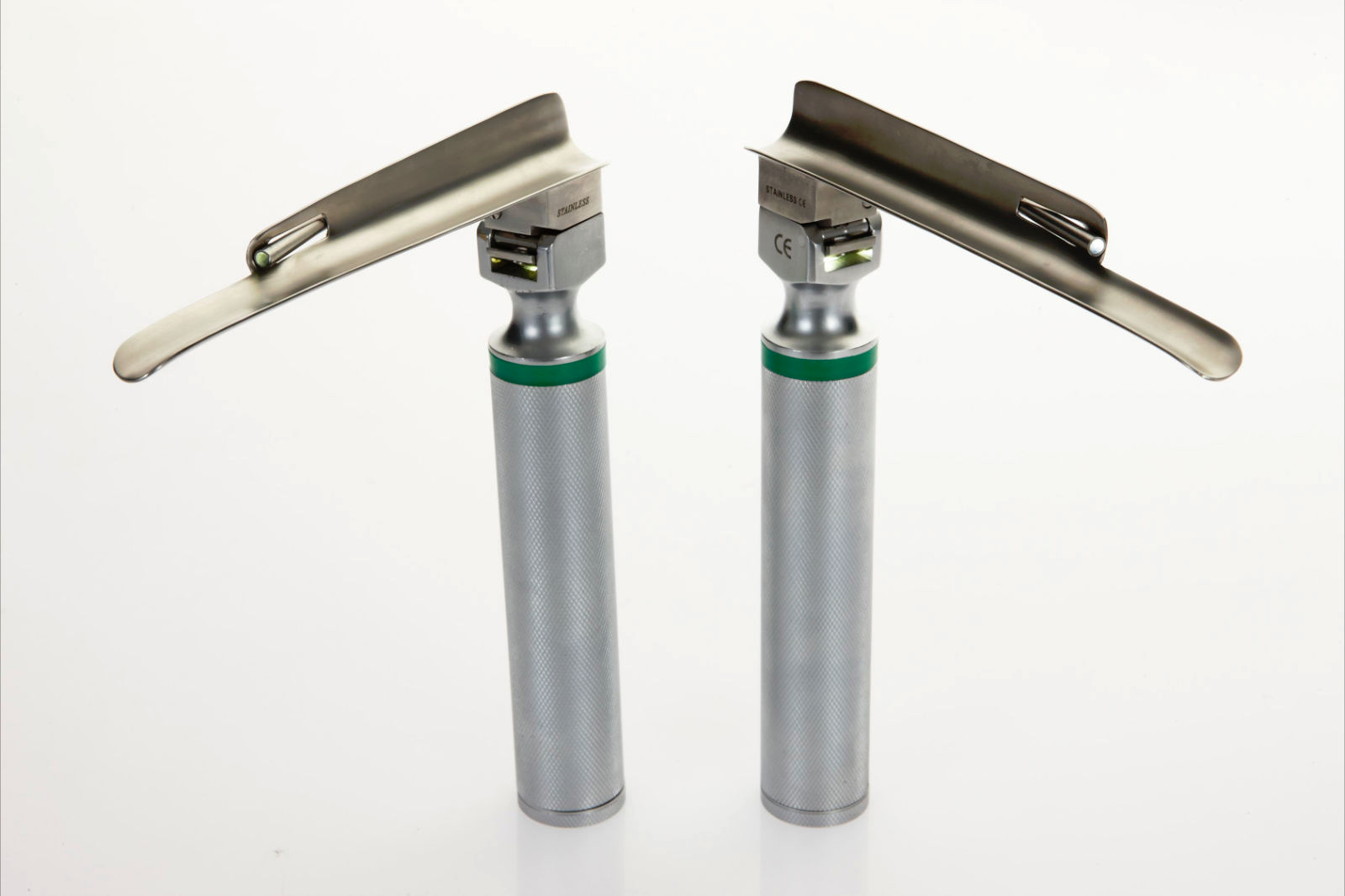 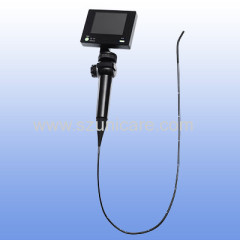 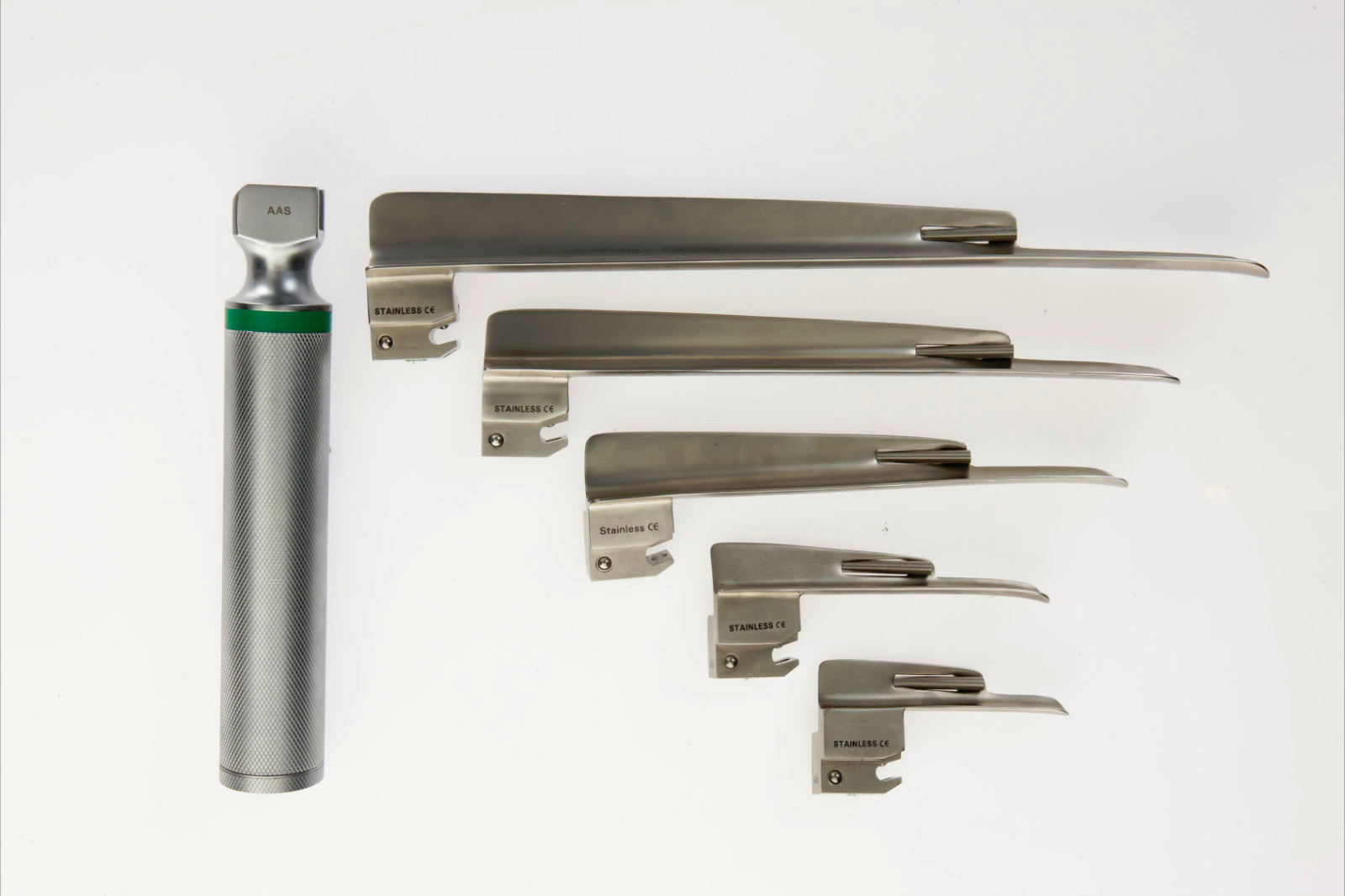 Muzzle - basket
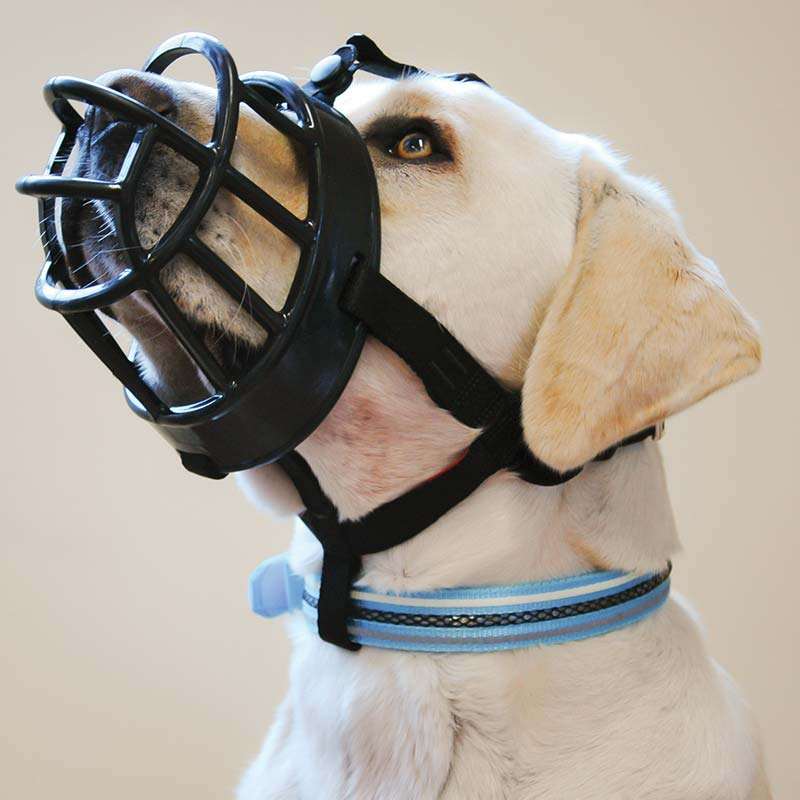 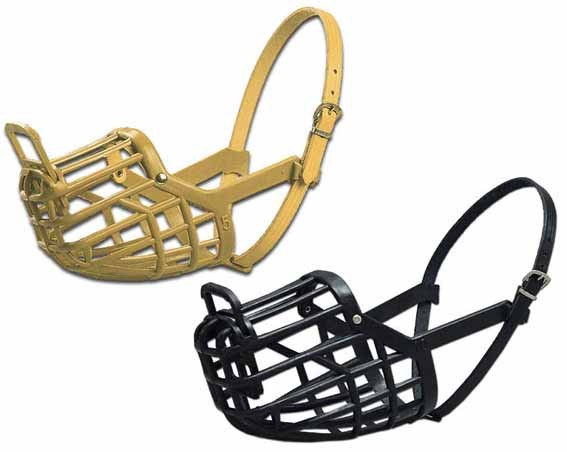 Muzzle - nylon
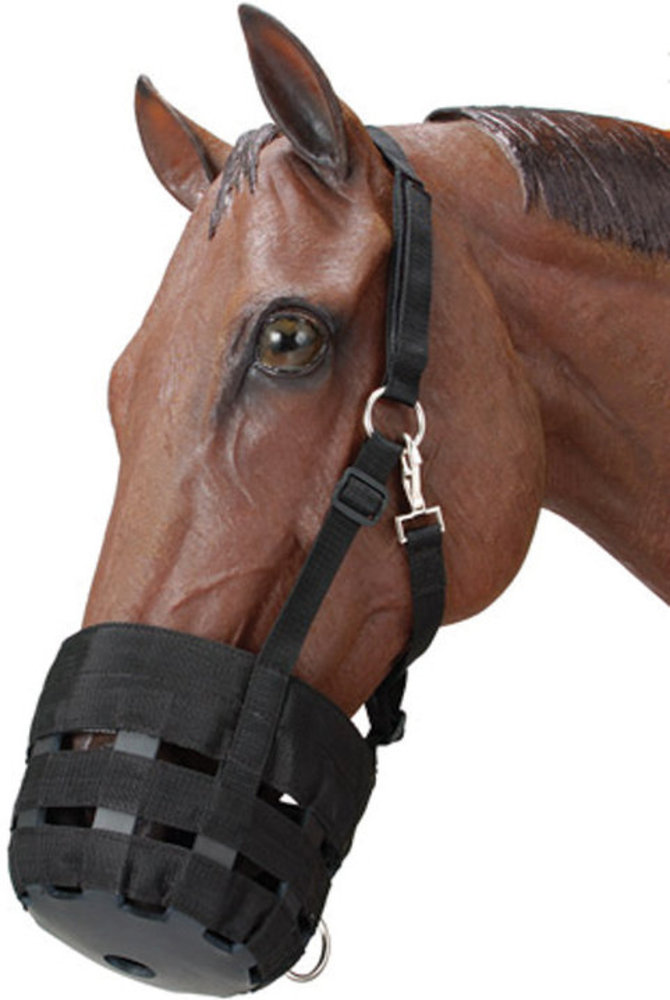 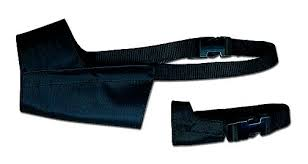 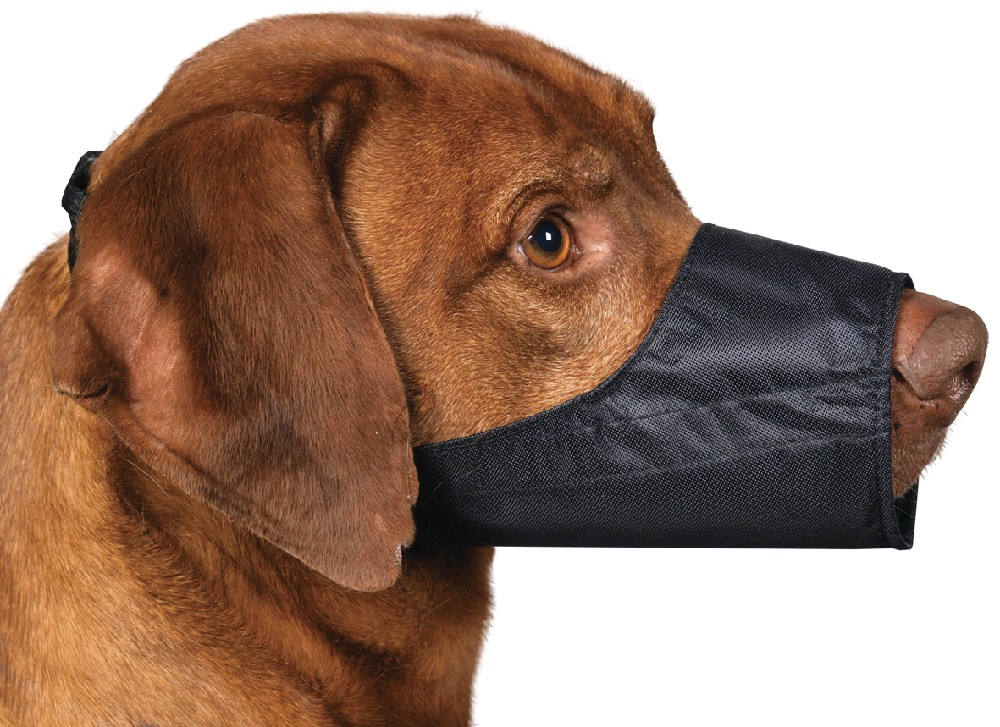 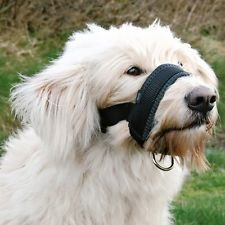 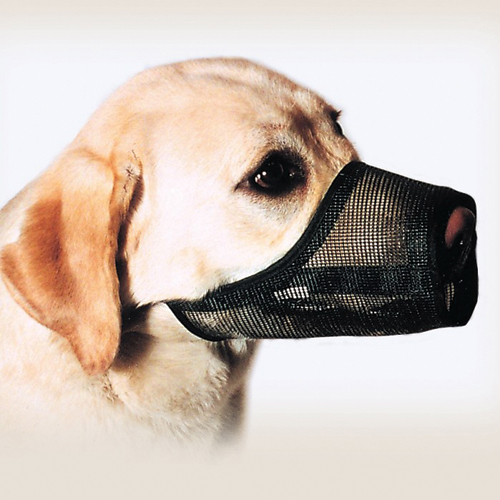 needle holder - Mayo-hegar
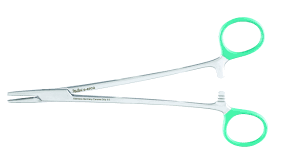 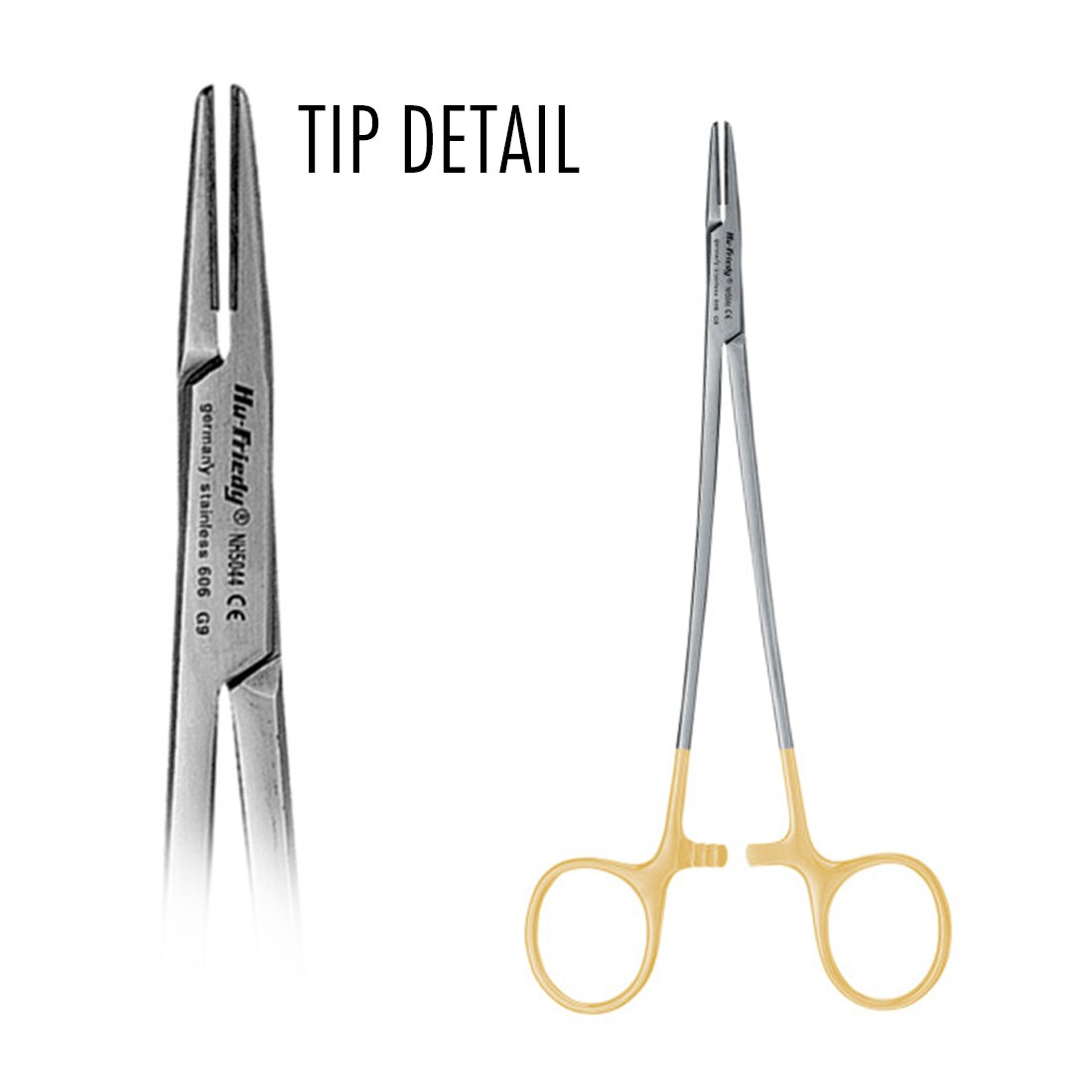 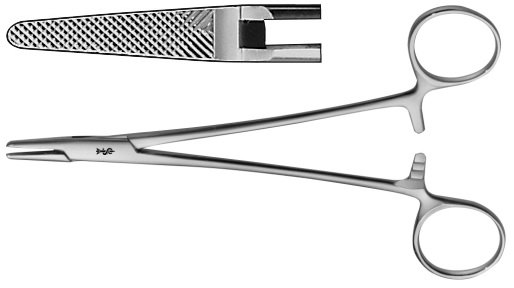 needle holder - Olsen-hegar
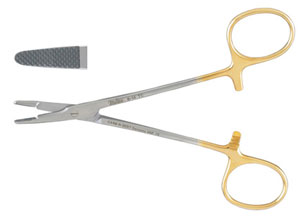 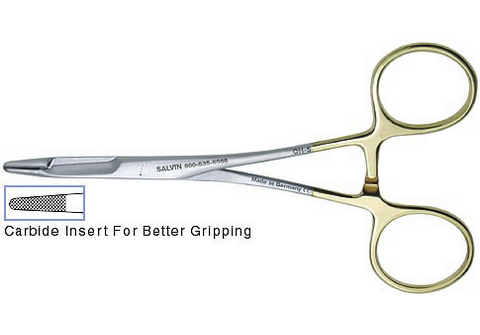 Obstetrical chain and handle
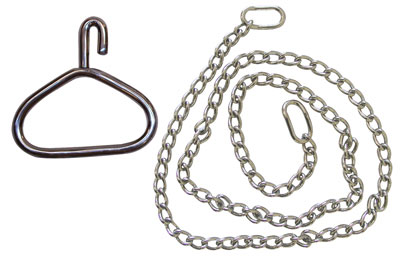 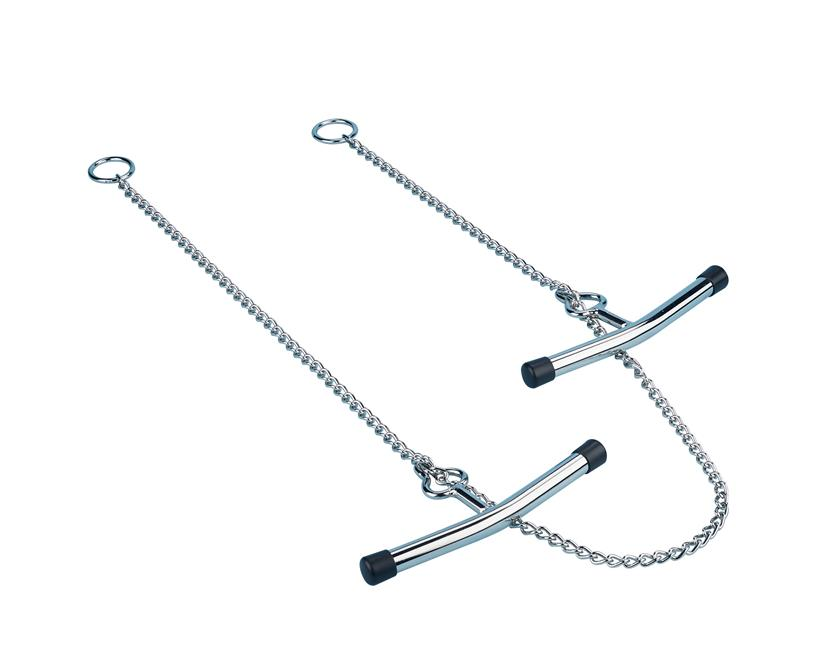 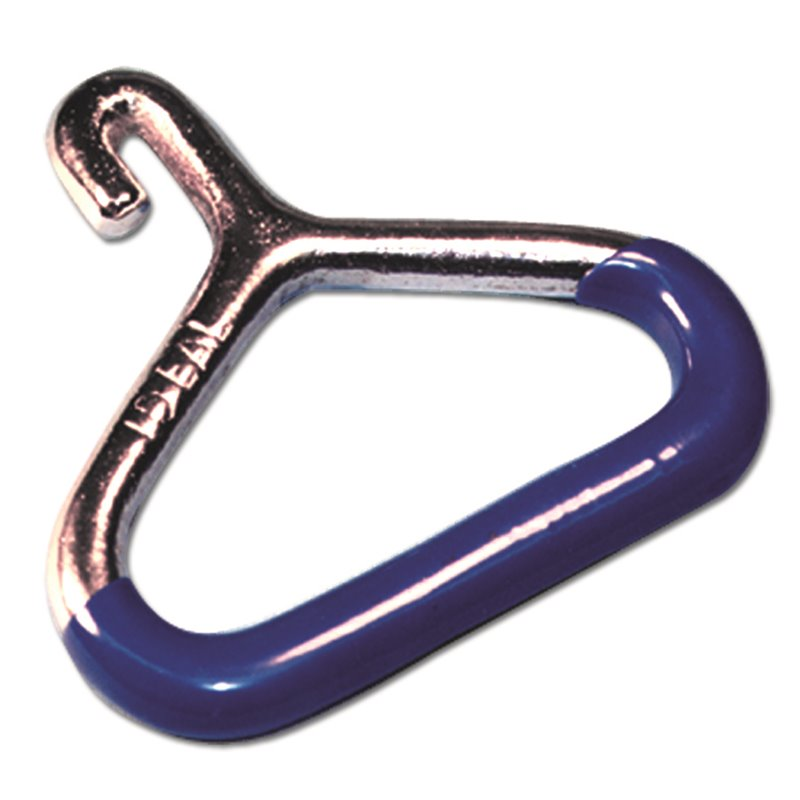 ophthalmoscope
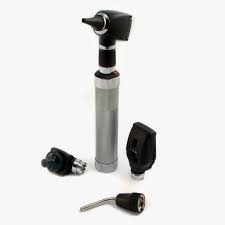 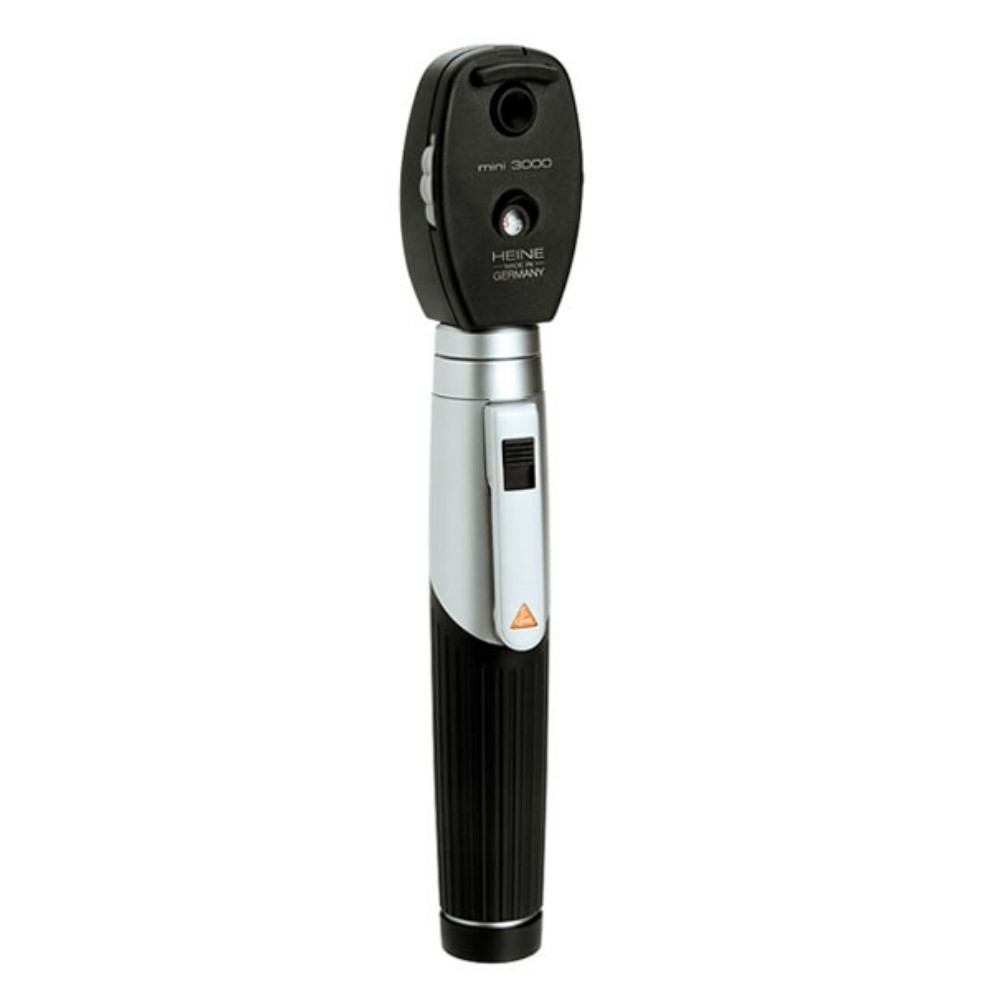 otoscope
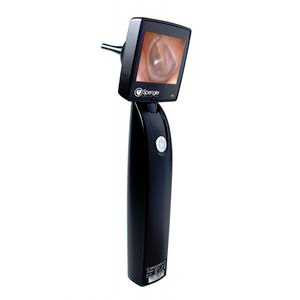 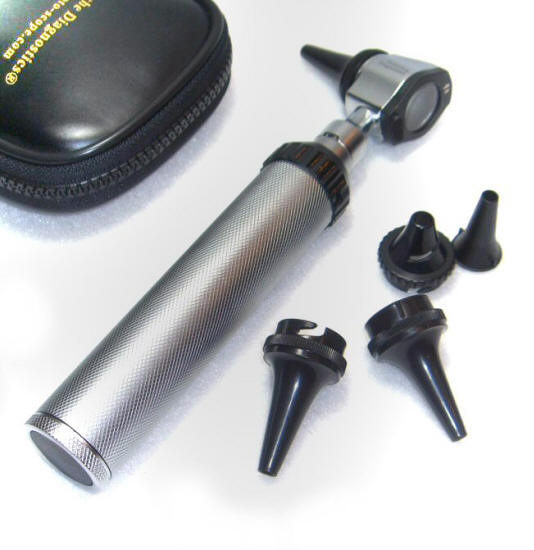 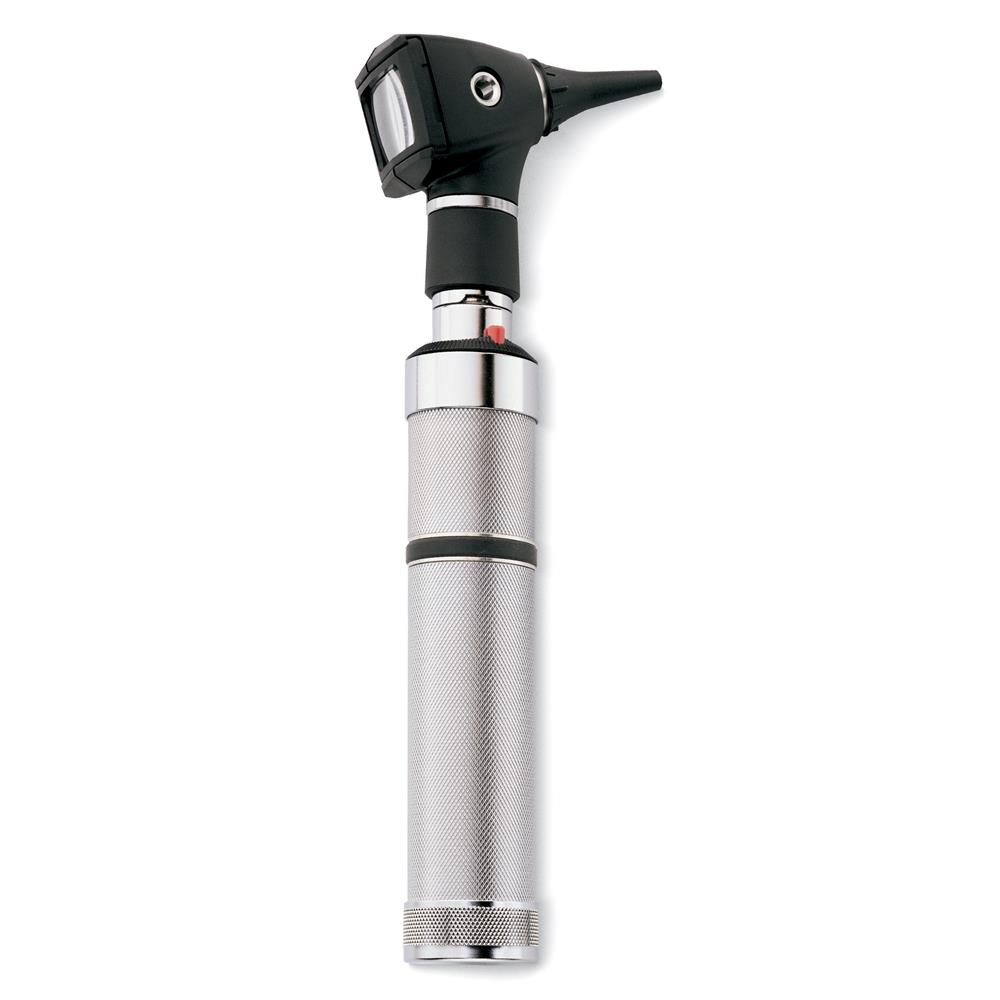 Pig tooth nipper
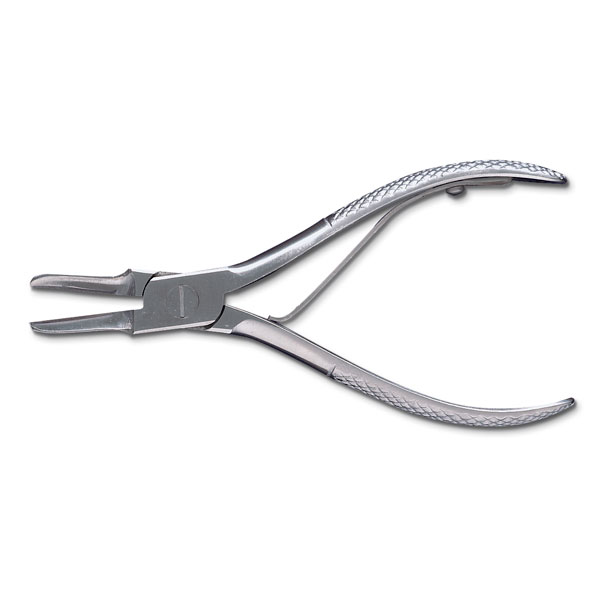 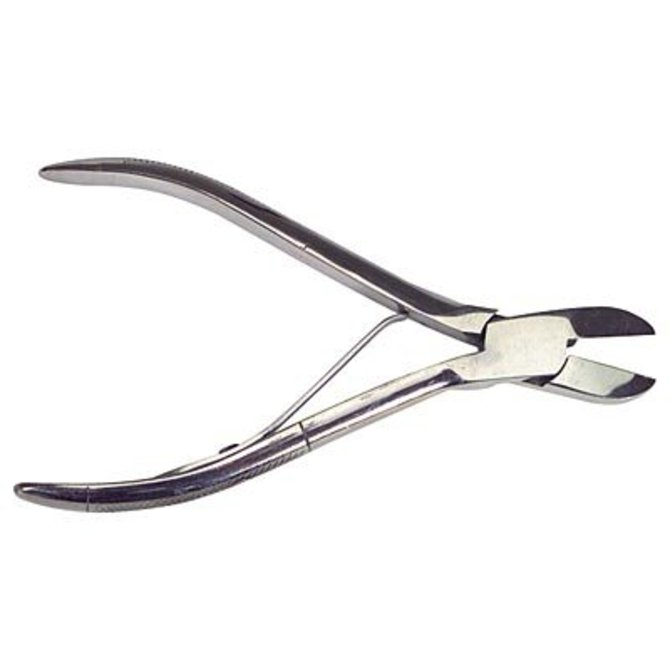 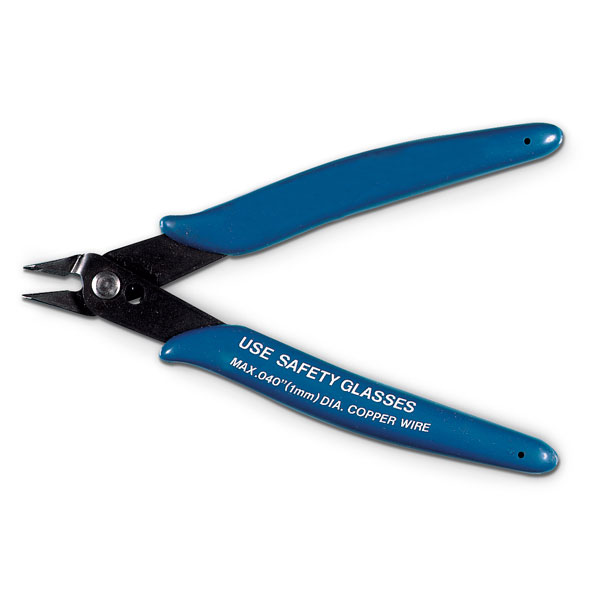 Radiology personal protective equipment
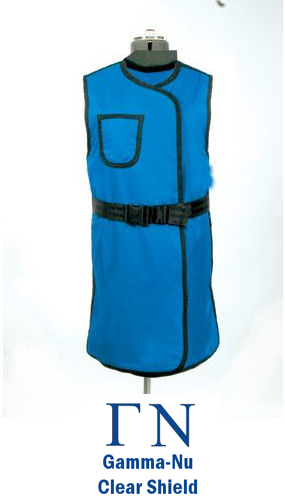 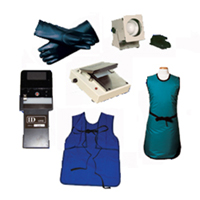 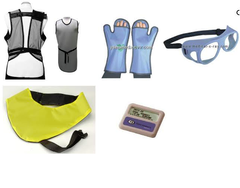 Rectal prolapse ring
Rumen magnet
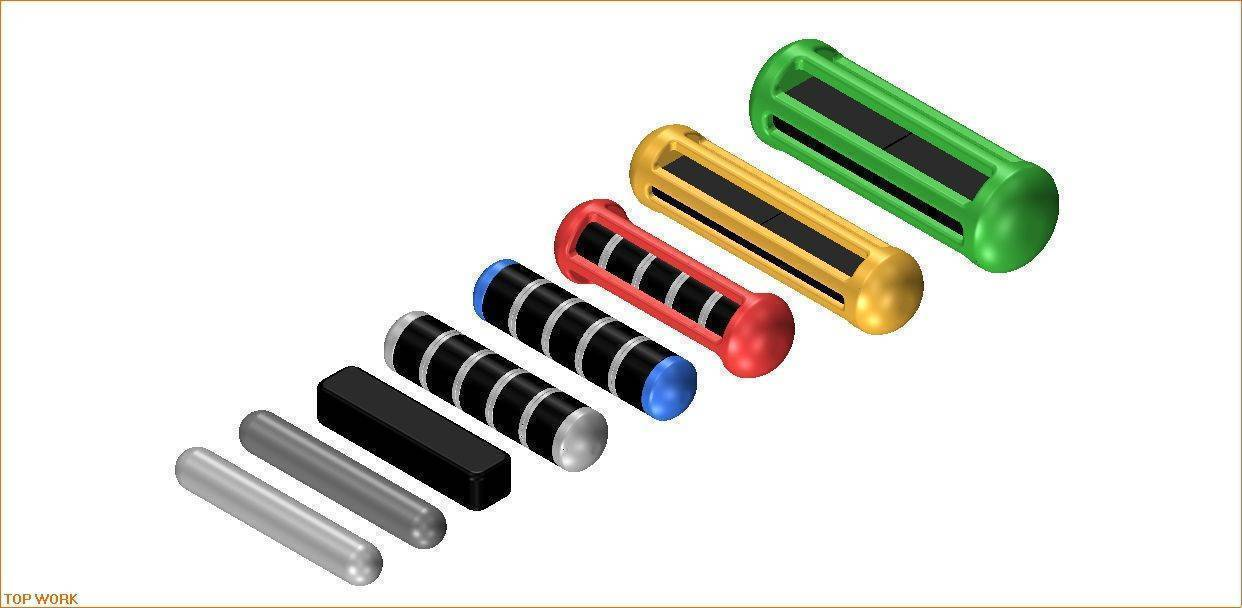 Scalpel blade
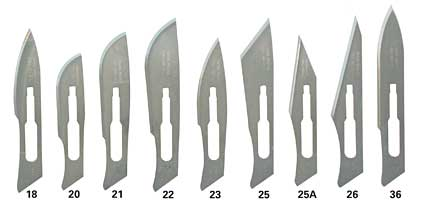 Scalpel handle
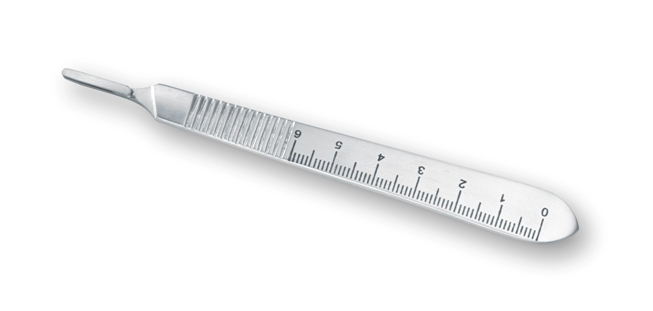 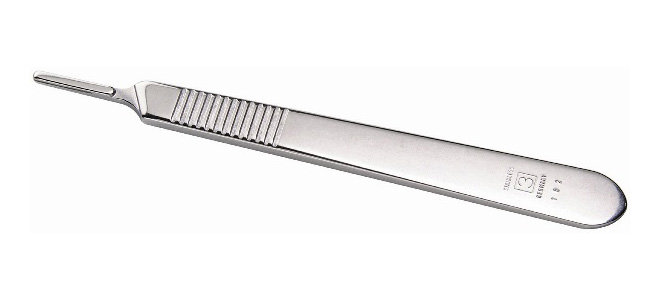 Scissors – suture wire cutting
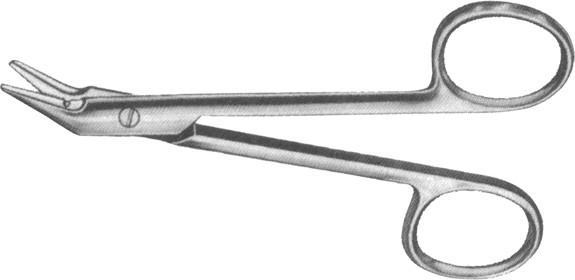 https://edpuzzle.com/assignments/589b88cdfb6a8a3e1335bd9b/watch
https://edpuzzle.com/assignments/589b88cdfb6a8a3e1335bd9b/watch
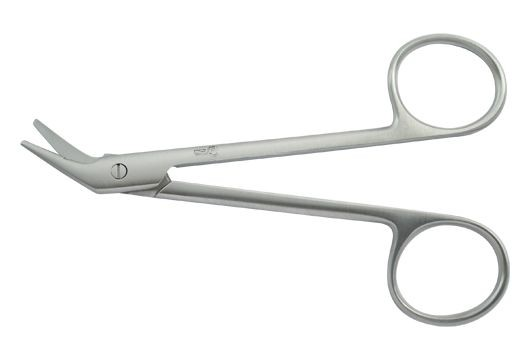 Scissors - Lister bandage
Scissors – littauer suture removal
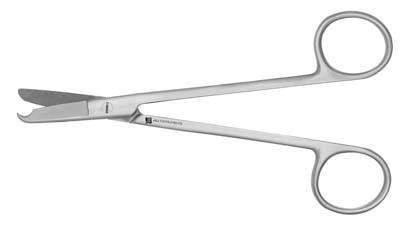 Scissors – mayo dissecting
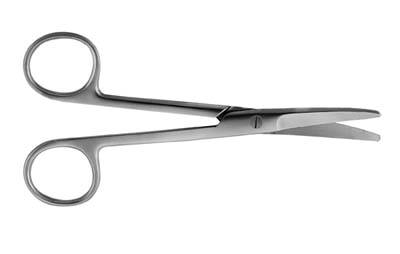 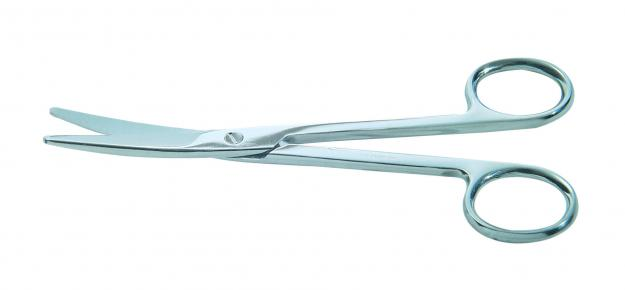 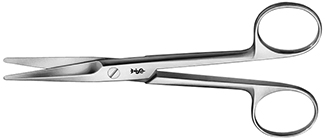 Scissors – metzenbaum dissecting
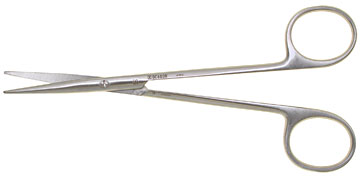 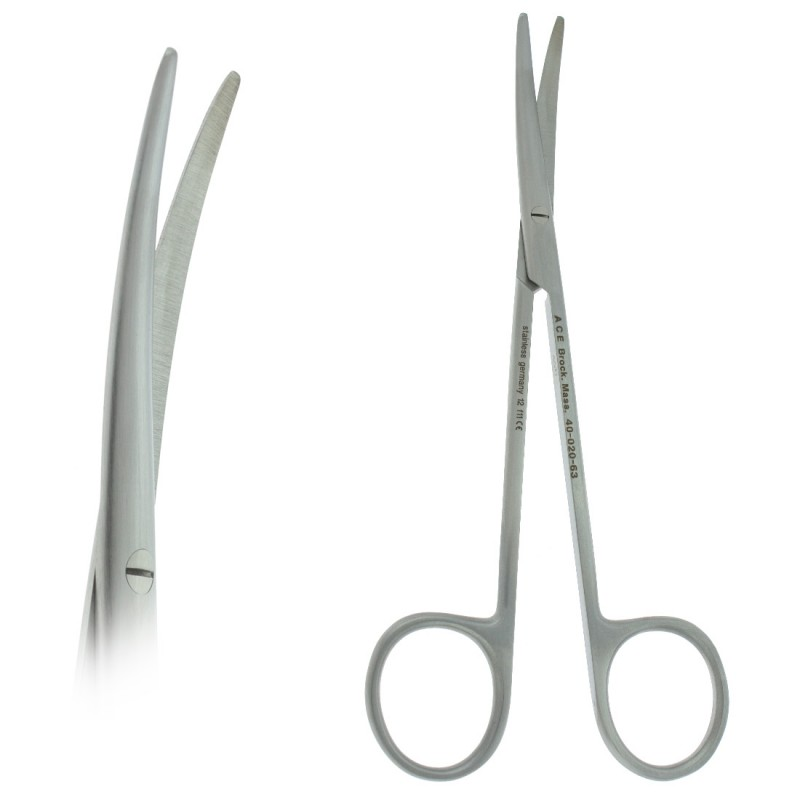 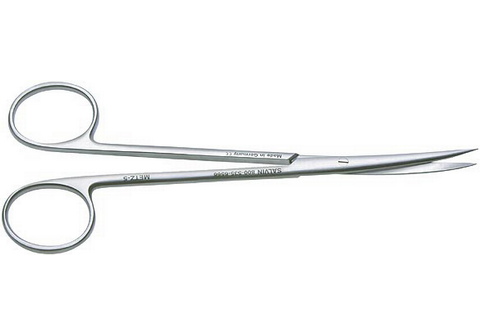 Silver nitrate stick
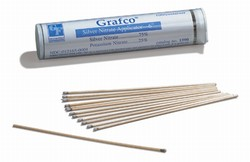 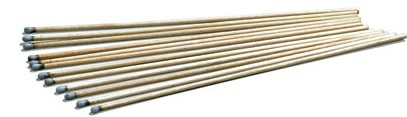 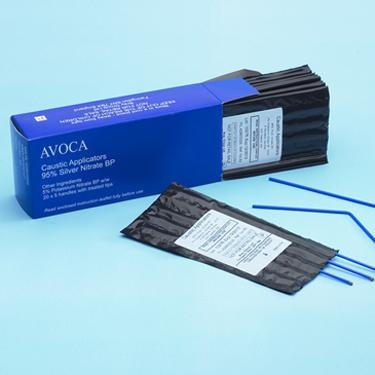 Small animal oxygen cage
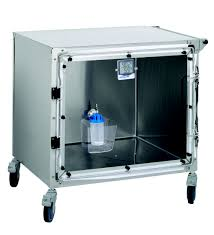 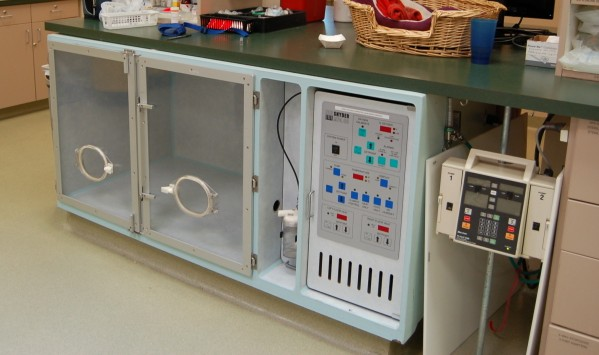 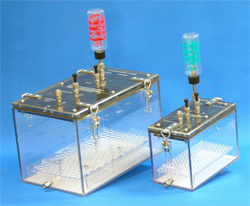 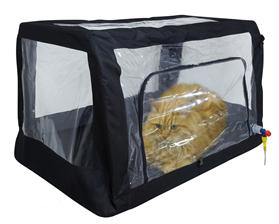 Snook ovariohysterectomy hook
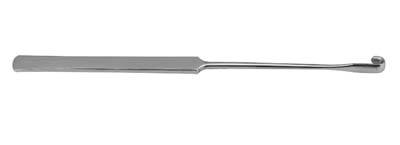 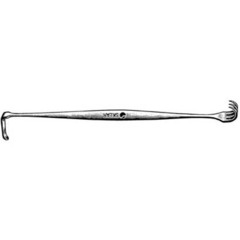 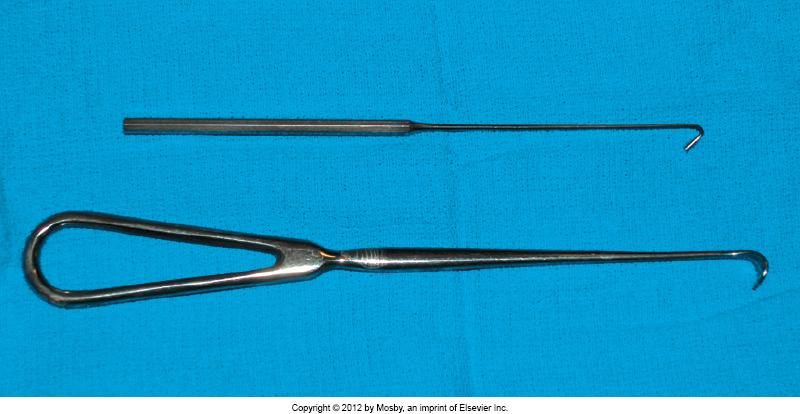 Speculum – large animal oral
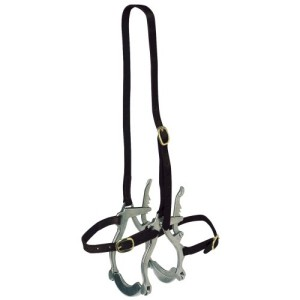 Speculum – small animal oral
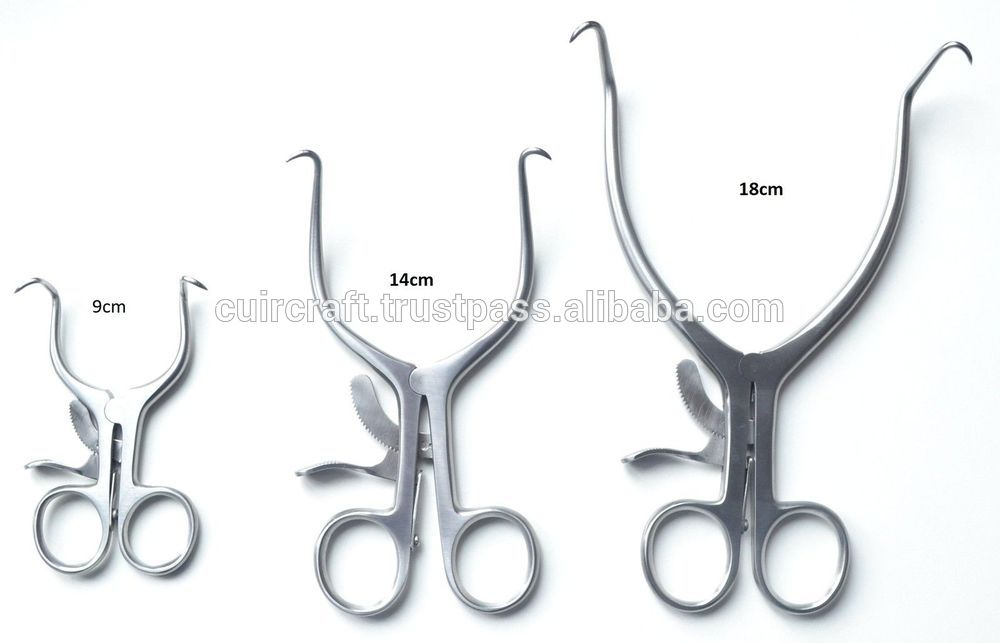 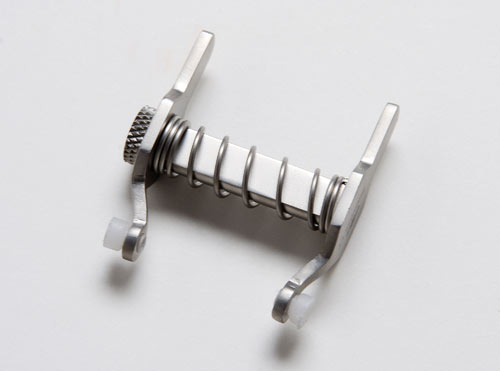 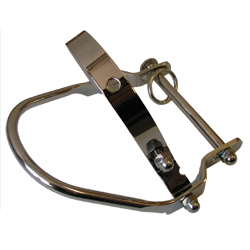 Speculum - vaginal
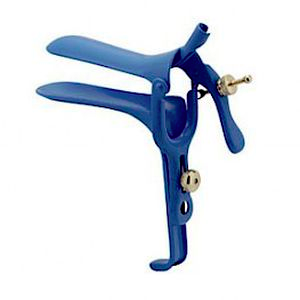 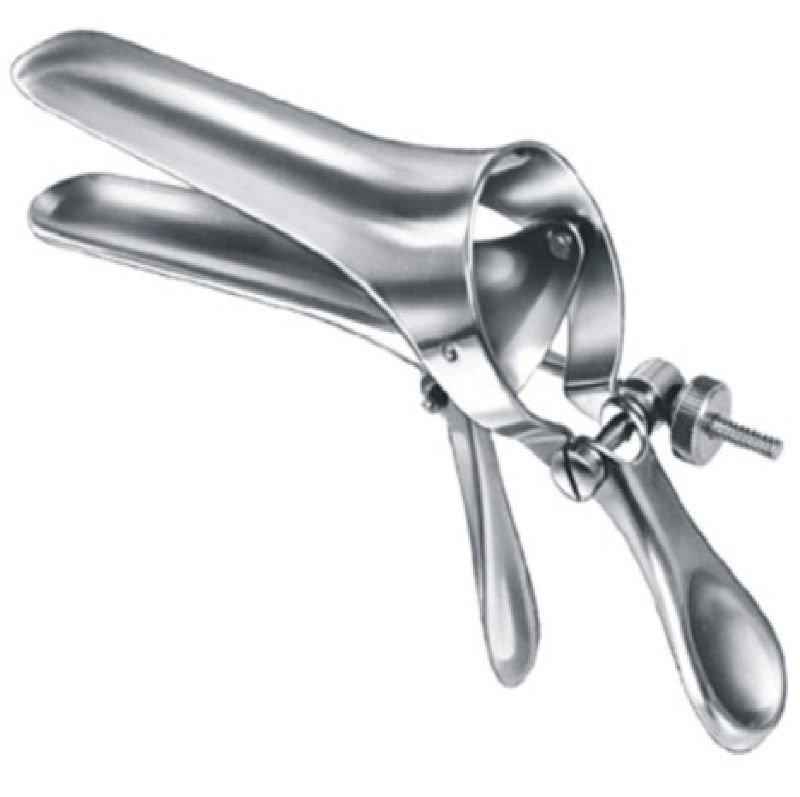 Squeeze chute
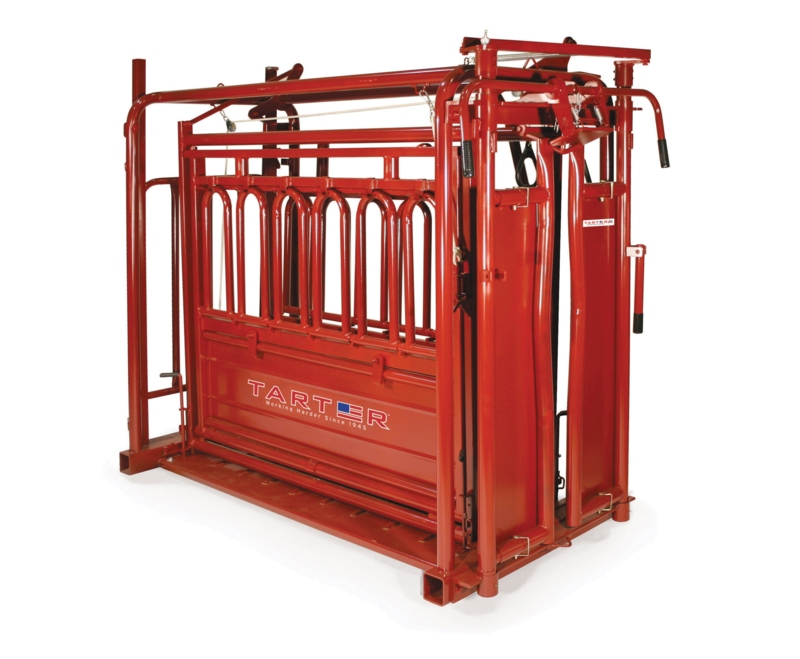 Staple remover
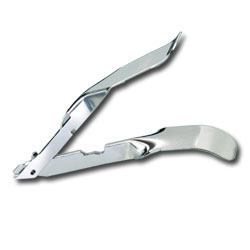 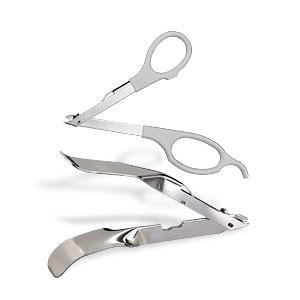 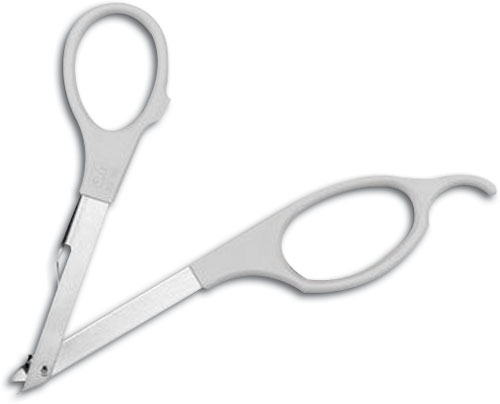 stethosope
Surgical drapes
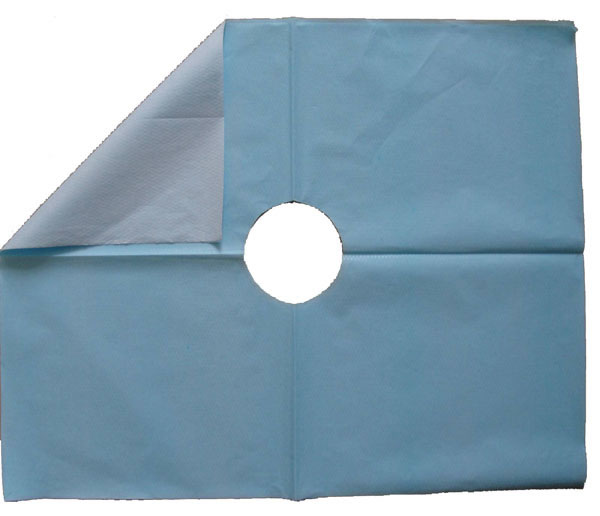 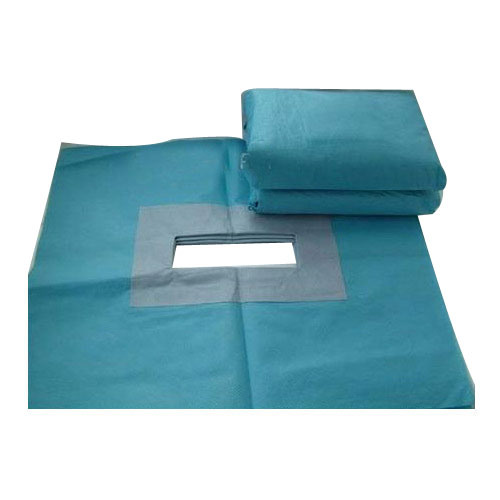 Suture needle - cutting
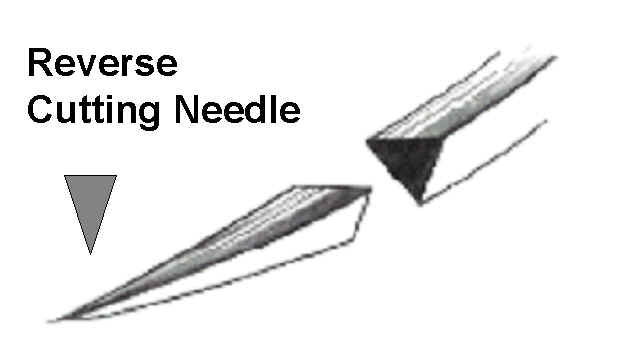 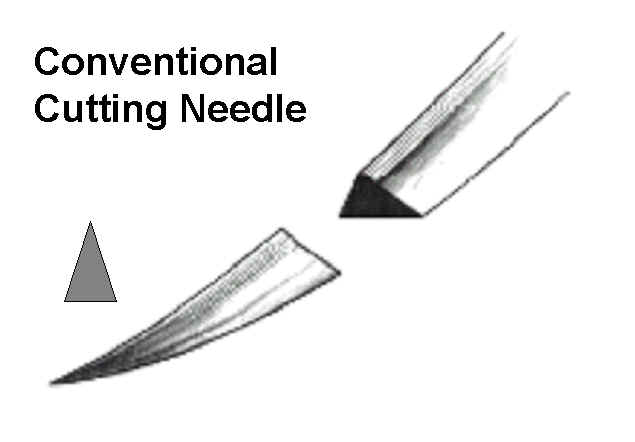 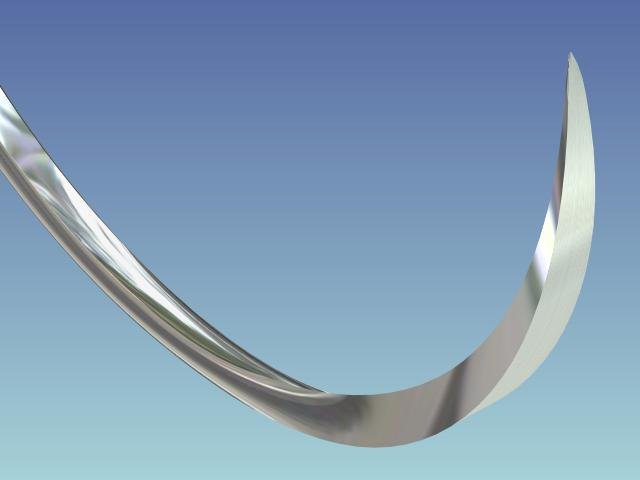 Suture needle - taper
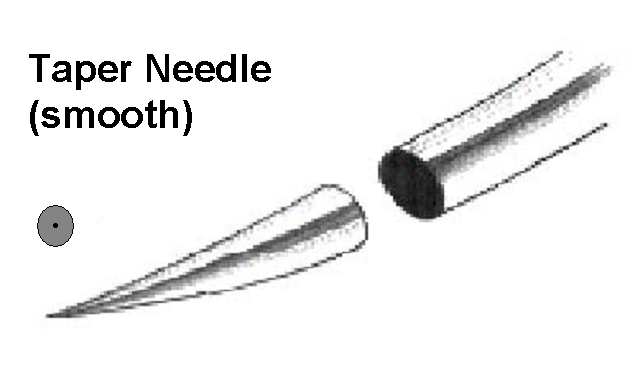 Syringe – automatic, mulitidose
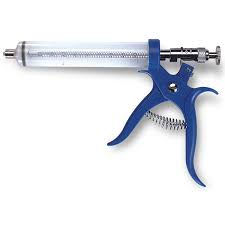 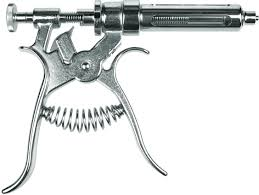 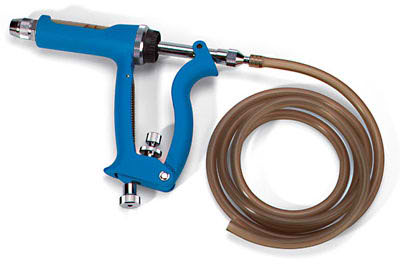 Tattooing instrument – small and large
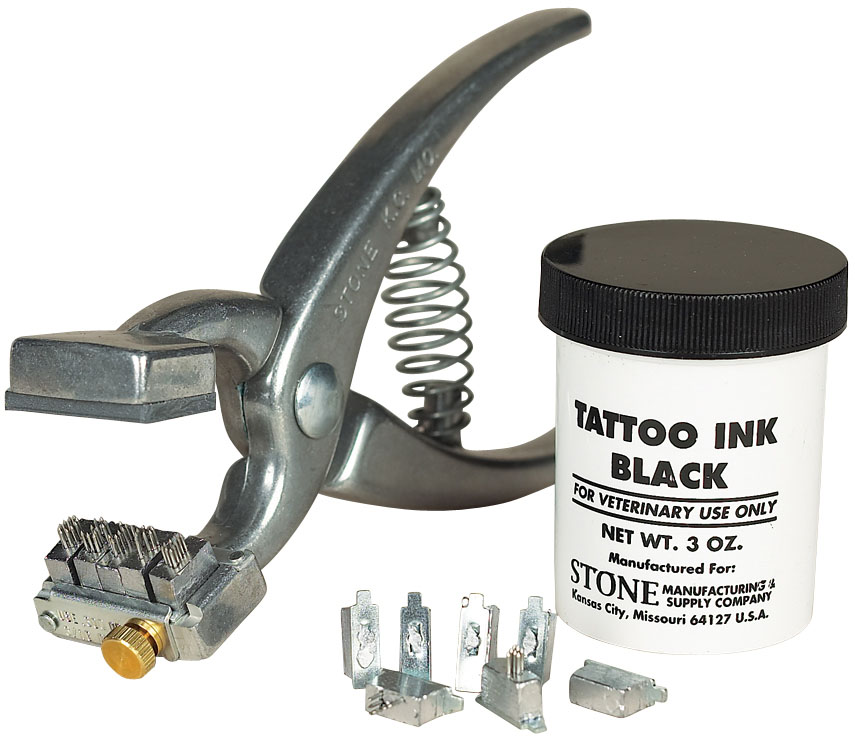 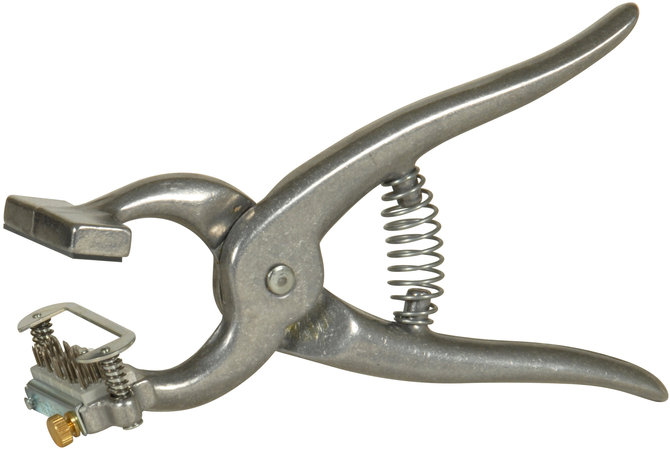 tonometer
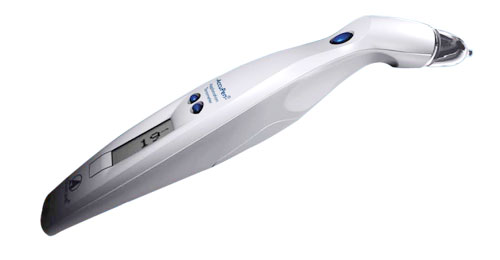 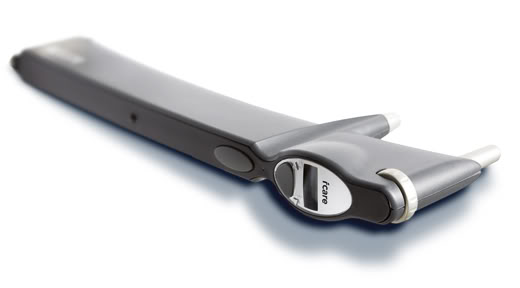 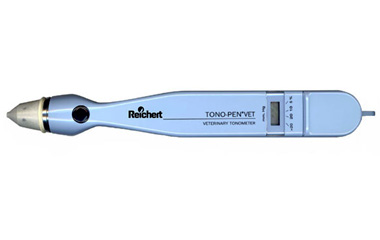 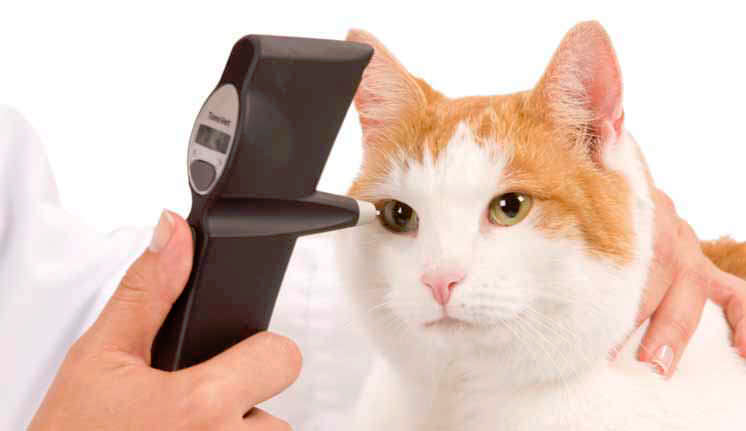 tourniquet
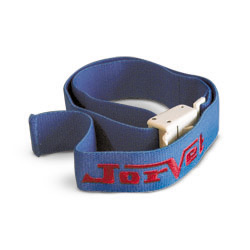 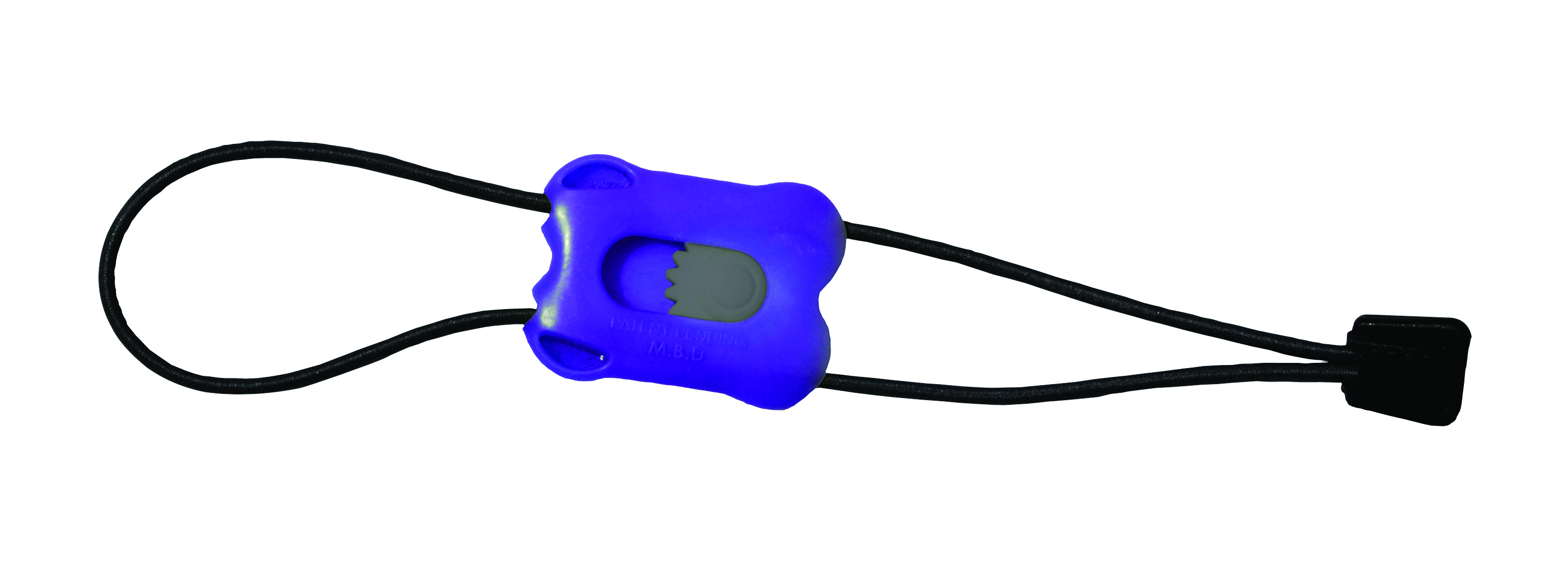 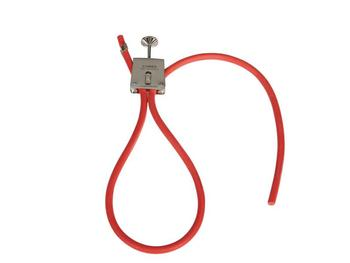 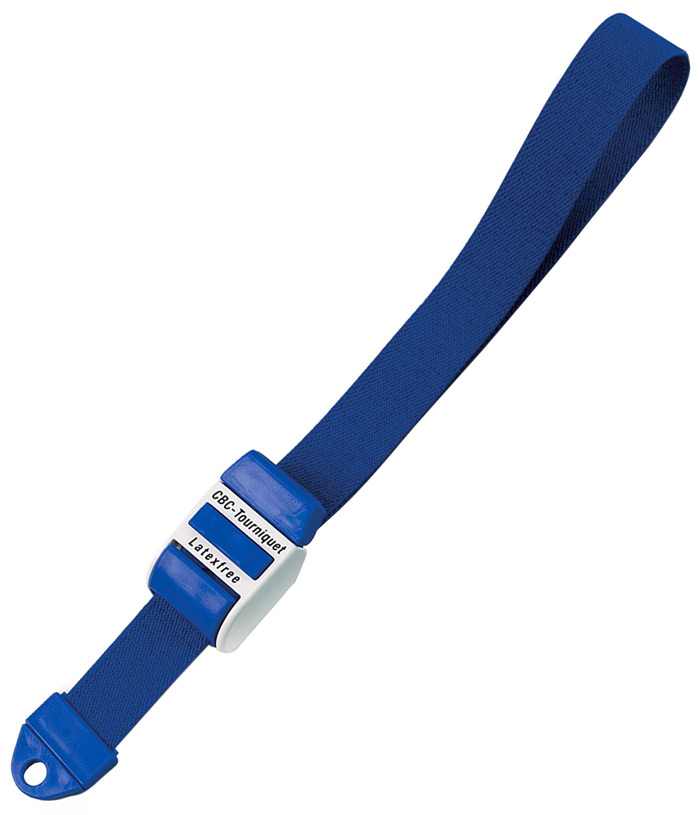 Trocar and cannula
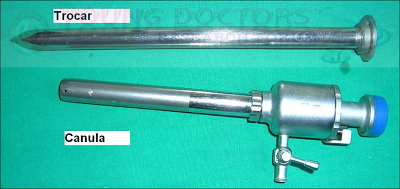 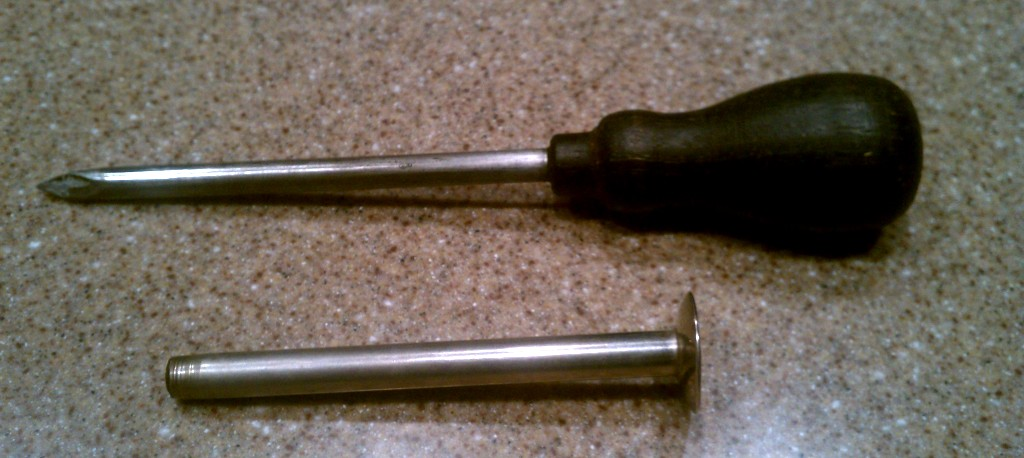 Twitch-chain
Twitch-humane